CMSC 341Lecture 2 – Dynamic Memory and                    Pointers (Review)
Based on slides by Shawn Lupoli  and Katherine Ginson at UMBC
Today’s Topics
Stack vs Heap
Allocating and freeing memory
new and delete
Memory Leaks
Valgrind
Pointers
Dynamic Memory and Classes
Random Numbers
UMBC CMSC 341 Dynamic Memory and Pointers
2
Stack vs Heap
Specific regions of memory

Both are used to store variables

Each behaves differently

Each requires different variable declarations
UMBC CMSC 341 Dynamic Memory and Pointers
3
Stack
Memory automatically allocated by program
Local variables
Function calls

Restricted in size
Relatively small

Fixed at compile time
Fast access!
UMBC CMSC 341 Dynamic Memory and Pointers
4
Heap
Memory allocated at run-time
NOT managed by the program
Managed by the programmer (you)

Must use pointers to access heap memory

Variables on the heap can be resized
Heap is much larger than the stack

Access slower than the stack
UMBC CMSC 341 Dynamic Memory and Pointers
5
Declaring Variables (Stack vs Heap)
Stack variable declaration
What you’ve been doing all along

	type arrayname [size];

Heap variable declaration
Must use a pointer

type *arrayname = new type[size];
UMBC CMSC 341 Dynamic Memory and Pointers
6
Allocating and Freeing Memory
new and delete
Used to dynamically allocate and free memory on the heap

new must be assigned to a pointer variable
int *calendar;
calendar = new int[12];

delete can only be used on pointer variables
delete[] calendar;
UMBC CMSC 341 Dynamic Memory and Pointers
8
Garbage Data
Allocated memory is not cleared for you
Memory was used previously
Full of “garbage” data

After new is used to allocated memory it must be initialized
With “default” values  (0, 0.0, ' ')
With the correct values
UMBC CMSC 341 Dynamic Memory and Pointers
9
Garbage Data Example
What does the following code print out?
double *sodaPrice = new double[3];

sodaPrice[0] = 16.01;
cout << sodaPrice[0] << endl;
cout << sodaPrice[1] << endl;
cout << sodaPrice[2] << endl;

16.01
1.1847636e-309
2.746349e-12
where are these numbers coming from?
UMBC CMSC 341 Dynamic Memory and Pointers
10
(No) Garbage Collection
C++ does not have garbage collection

Allocated memory that is no longer needed must be de-allocated, or freed
Use delete to do this

Must free all allocated memory before end of program (return 0)
Or earlier, if it’s no longer needed
UMBC CMSC 341 Dynamic Memory and Pointers
11
Good Programming Practices
Before memory is freed, clear it out
Replace with meaningless or default values
Must be done before delete is called

After memory has been freed, set the pointer equal to NULL
Must be done after delete is called
Why do this?
UMBC CMSC 341 Dynamic Memory and Pointers
12
Memory LeaksHow to Find and Fix Them
Memory Leaks
Occur when data is allocated, but not freed
Calling new over and over, but never delete
Not freeing new memory before exiting a function

Access to the previous memory is lost
The location of that memory was overwritten

Eventually the program runs out of memory, and the program will crash
UMBC CMSC 341 Dynamic Memory and Pointers
14
Memory Leak Example
int *arr, var = 1000;
for (int i = 0; i < var; i++) {
  arr = new int[100000000]);
}
Heap
?
arr
UMBC CMSC 341 Dynamic Memory and Pointers
15
Memory Leak Example
int *arr, var = 1000;
for (int i = 0; i < var; i++) {
  arr = new int[100000000]);
}
arr = new int[100000000]
Heap
arr = new int[100000000]
arr = new int[100000000]
arr = new int[100000000]
arr = new int[100000000]
arr = new int[100000000]
arr
UMBC CMSC 341 Dynamic Memory and Pointers
16
Memory Leak Example
int *arr, var = 1000;
for (int i = 0; i < var; i++) {
  arr = new int[100000000]);
}
arr = new int[100000000]
Heap
arr = new int[100000000]
arr = new int[100000000]
arr = new int[100000000]
arr = new int[100000000]
arr = new int[100000000]
arr
UMBC CMSC 341 Dynamic Memory and Pointers
17
Valgrind
Assists with dynamic memory management
Memory allocated using new
And therefore on the heap
Must compile with the -g flag (for debugging)

Detects memory leaks and write errors
Running valgrind significantly slows program down
UMBC CMSC 341 Dynamic Memory and Pointers
18
Pointers - Review
Pointers
Used to “point” to locations in memory
int  x;
int *xPtr;
x = 5;
xPtr = &x;  /* xPtr points to x */
*xPtr = 6;  /* x’s value is 6 now */

Pointer type must match the type of the variable whose location in memory it points to
UMBC CMSC 341 Dynamic Memory and Pointers
20
Pointers – Ampersand
Ampersand returns the address of a variable
int  x = 5;
int *varPtr = &x;
int  y = 7;
varPtr = &y;
UMBC CMSC 341 Dynamic Memory and Pointers
21
Pointers – Asterisk
Asterisk dereferences a pointer to get to its value
int  x = 5;
int *varPtr = &x;
int  y = *varPtr;
UMBC CMSC 341 Dynamic Memory and Pointers
22
Pointers – Asterisk
Asterisk dereferences a pointer to get to its value
int  x = 5;
int *varPtr = &x;
int  y = *varPtr;

Also used when initially declaring a pointer (and in function prototypes), but after declaration the asterisk is not used:
varPtr = &y;
UMBC CMSC 341 Dynamic Memory and Pointers
23
Examples – Ampersand and Asterisk
int  x = 5;
int *xPtr;      [* used to declare ptr]

xPtr = &x;   [& used to get address]

*xPtr = 10;     [* used to set value]

cout << &xPtr;  [& used to get address]
UMBC CMSC 341 Dynamic Memory and Pointers
24
Examples – Ampersand and Asterisk
int  x = 5;
int *xPtr;      [* used to declare ptr]

xPtr = &x;   [& used to get address]

*xPtr = 10;     [* used to set value]

cout << &xPtr;  [& used to get address]
UMBC CMSC 341 Dynamic Memory and Pointers
25
Pointer Assignments
Pointers can be assigned to one another using =
int  x = 5;      
int *xPtr1 = &x;  /* xPtr1 points                 to address of x */
int *xPtr2;    /* uninitialized */

xPtr2 = xPtr1;    /* xPtr2 also points to address of x */

(*xPtr2)++;     /* x is 6 now */
(*xPtr1)--;     /* x is 5 again */
UMBC CMSC 341 Dynamic Memory and Pointers
26
NULL Pointers
NULL is a special value that does not point to any address in memory
It is a “non” address

Uninitialized pointers are like any new memory – they’re full of … what?

Setting a pointer to NULL will prevent accidentally accessing a garbage address
GARBAGE!
UMBC CMSC 341 Dynamic Memory and Pointers
27
Pointer Visualization Exercise
int  x = 5;     
int *xPtr = &x; /* xPtr points
                to x */
int  y = *xPtr; /* y’s value is
                ? */
UMBC CMSC 341 Dynamic Memory and Pointers
28
Pointer Visualization Exercise
int  x = 5;     
int *xPtr = &x; /* xPtr points
                to x */
int  y = *xPtr; /* y’s value is
                ? */
UMBC CMSC 341 Dynamic Memory and Pointers
29
Pointers and Arrays
Arrays are built by pointers
Array name contains address of first element

char terry[6] = “hello”;
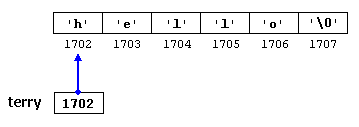 UMBC CMSC 341 Dynamic Memory and Pointers
30
Dynamic Memory and Classes
31
Dynamically Allocating Instances
Stack:
Date today;


Heap:
Date *todayPtr = new Date();
UMBC CMSC 341 Dynamic Memory and Pointers
32
Dynamically Allocating Instances
Stack:
Date today;
nothing – handled for you

Heap:
Date *todayPtr = new Date();
call delete and set pointer to NULL
	delete todayPtr;
	todayPtr = NULL;
What to do when freeing memory?
UMBC CMSC 341 Dynamic Memory and Pointers
33
Accessing Member Variables
Stack (non-dynamic)
Use the “dot” notation
today.m_day = 2;

Heap (dynamic)
Use the “arrow” notation
todayPtr->m_year = 2015;
Can also dereference and use “dot”
(*todayPtr).m_year = 2015;
UMBC CMSC 341 Dynamic Memory and Pointers
34
Passing Class Instances
Stack
Normal variable; works as expected
cout << x;

Heap
Need to dereference variable first
cout << xPtr;     // prints address
cout << (*xPtr);  // prints value
UMBC CMSC 341 Dynamic Memory and Pointers
35
Destructor
All classes have a built-in destructors
Created for you by C++ automatically
Called when instance of class ceases to exist
Explicit delete, or end of program (return 0)

Classes can have member variables that are dynamically allocated
Built-in destructors do not free dynamic memory!
Must code one for the class yourself
UMBC CMSC 341 Dynamic Memory and Pointers
36
Coding Destructors
Named after class, and has no parameters
In source (.cpp file)
  Student::~Student() {
    // free array of class name strings
    delete classList; }

In header (.h file)
~Date();    // denotes destructor
UMBC CMSC 341 Dynamic Memory and Pointers
37
Calling Destructors
Stack
Student GV37486;
Destructor automatically called at return 0;

Heap
Student *FY18223 = new Student(); 
Destructor is called when memory is freed
delete FY18223;
FY18223 = NULL;
UMBC CMSC 341 Dynamic Memory and Pointers
38
Random Numbers
Pseudo Randomness
Computers cannot be truly random
Results are statistically random
But deterministically produced

To create “random” numbers, the random number generated must be seeded
Given an initial starting value
Current time is traditional seeding value
Seed changes regularly
UMBC CMSC 341 Dynamic Memory and Pointers
40
Creating Random Numbers
Need to include two libraries
cstdlib – contains functions for random
time.h  – to get current time (traditional seed)

Must seed random number generator first
srand(SEED_VALUE);
srand(time(0));    // current time

Now we can create random numbers
UMBC CMSC 341 Dynamic Memory and Pointers
41
Generating Random Numbers
For each random number you need, make a call to the rand function (no arguments)
rand();
Returns a value between 0 and 32765
To get numbers within a specific range, use %
For example: numbers in the range 101 to 200
	num = (rand() % 100) + 101
between 0 and 32765
between 0 and 99 only
between 101 and 200
UMBC CMSC 341 Dynamic Memory and Pointers
42